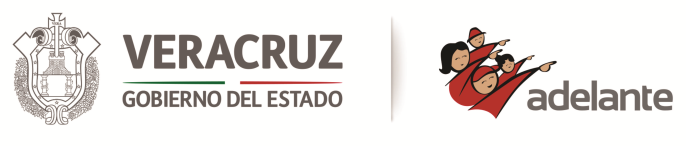 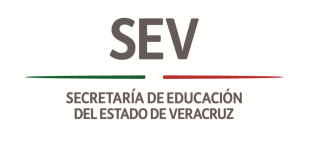 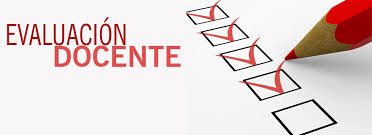 Evaluación del Desempeño
Promoción a categorías con funciones de supervisión, dirección y asesoría técnico pedagógica.

Evaluación del Desempeño Docente y Directivo
Mayo 6 de 2015
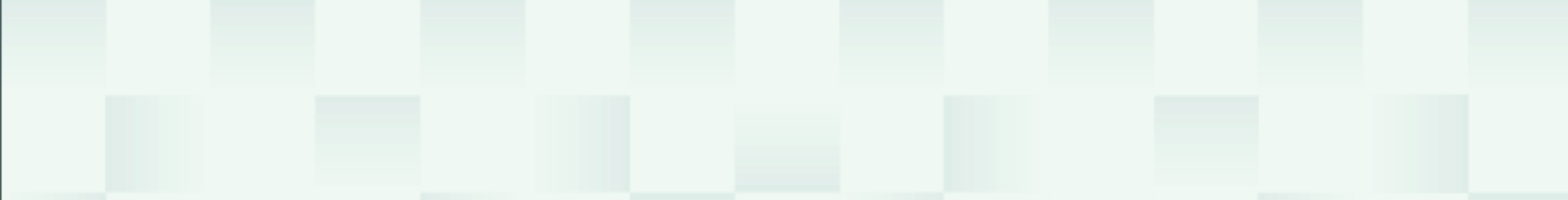 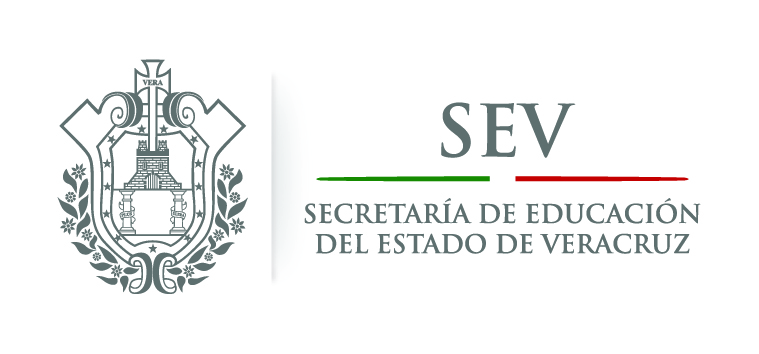 Subsecretaría de Educación Básica
Contenido
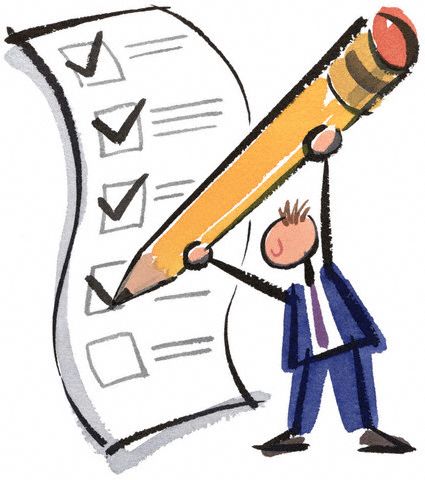 Calendario del proceso de evaluación
Evaluación del desempeño
 Objetivo
Perfiles, parámetros e indicadores
 Docentes y directivos
Aspectos a evaluar
Etapas, aspectos, métodos e instrumentos
Docentes y directivos 
Personal docente y directivo a evaluar
Estrategia de apoyo
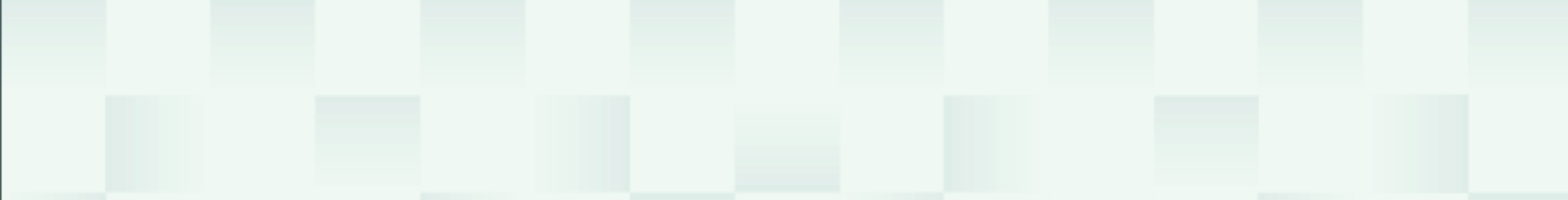 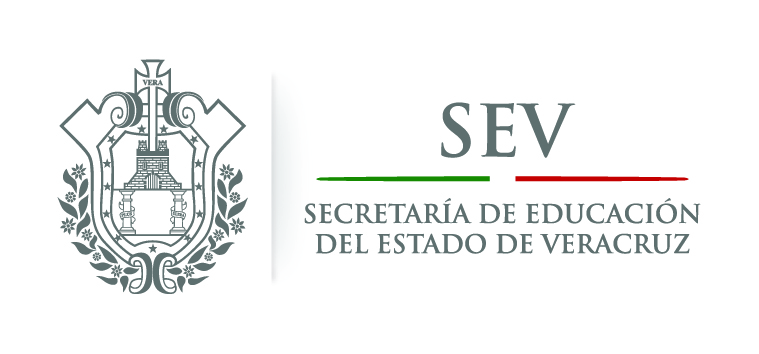 Subsecretaría de Educación Básica
Calendario del Proceso de Evaluación SPD
Promoción




Permanencia en el 
servicio
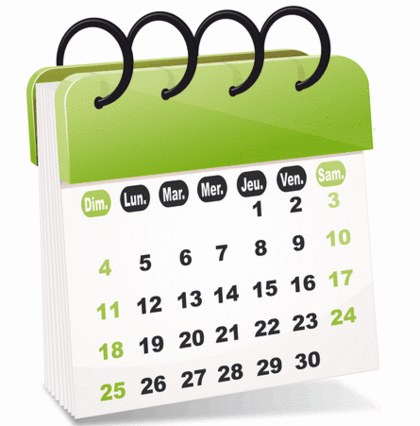 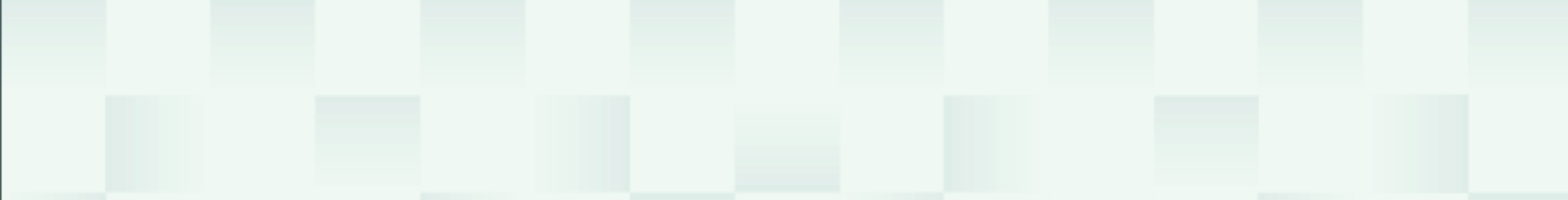 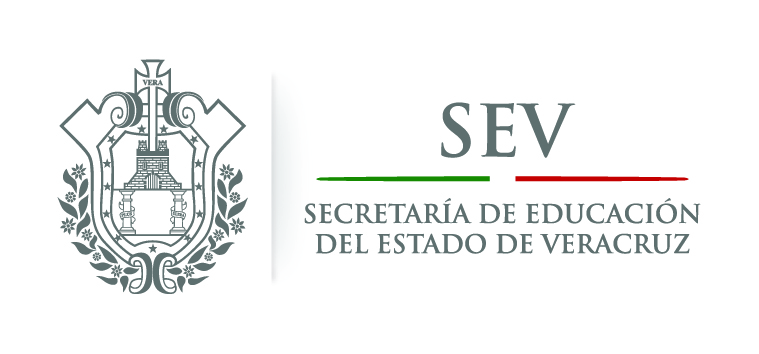 Subsecretaría de Educación Básica
Objetivos
Valorar el desempeño del personal docente y directivo de Educación Básica, y del personal docente de Educación Media Superior, para garantizar un nivel de suficiencia en quienes ejerzan labores de enseñanza y asegurar, de esta manera, el derecho a una educación de calidad para niñas, niños y adolescentes. 

Identificar necesidades de formación de los docentes y directivos de Educación Básica, y del personal docente de Educación Media Superior, que permita generar acciones sistemáticas de formación continua, tutoría y asistencia técnica dirigidas a mejorar sus prácticas de enseñanza y su desarrollo profesional.
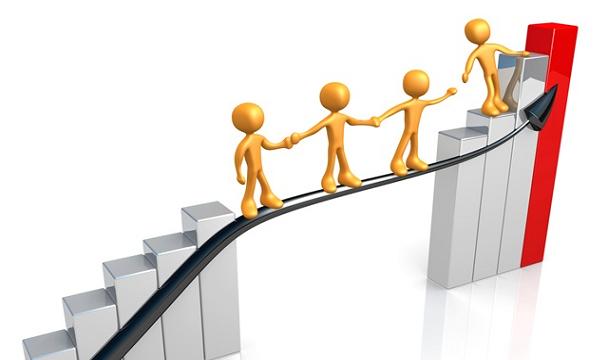 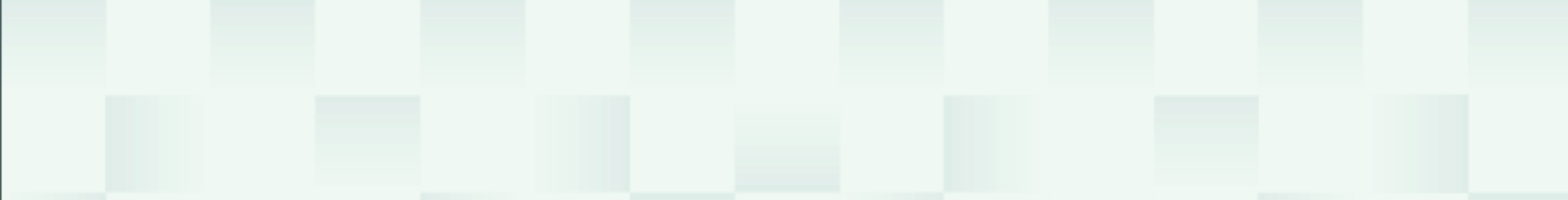 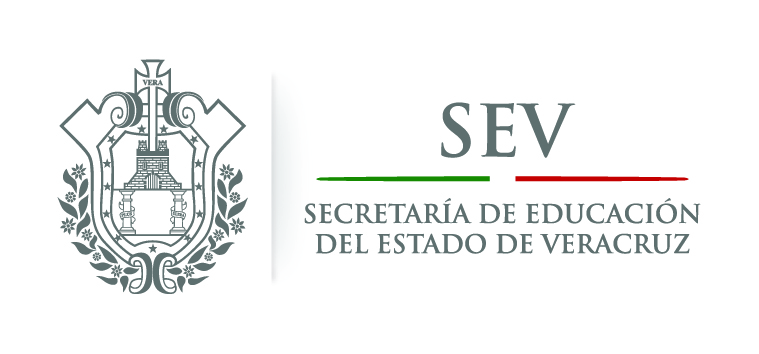 Subsecretaría de Educación Básica
Perfiles, parámetros e indicadores: Docentes
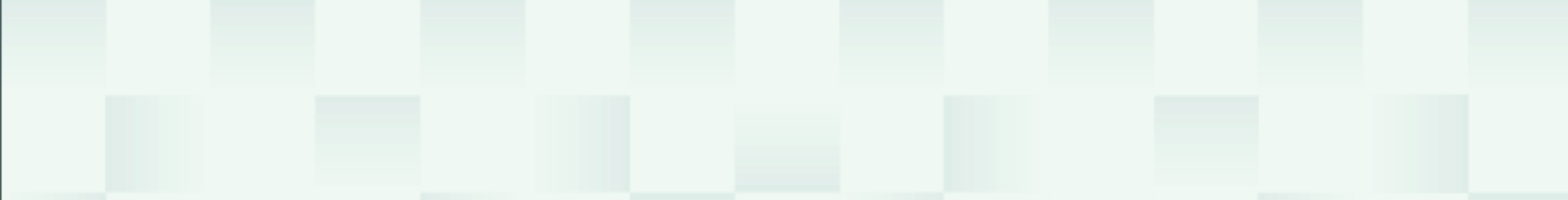 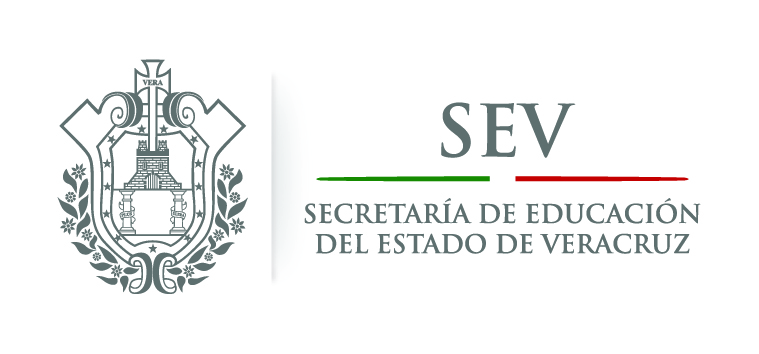 Subsecretaría de Educación Básica
Perfiles, parámetros e indicadores: Directores
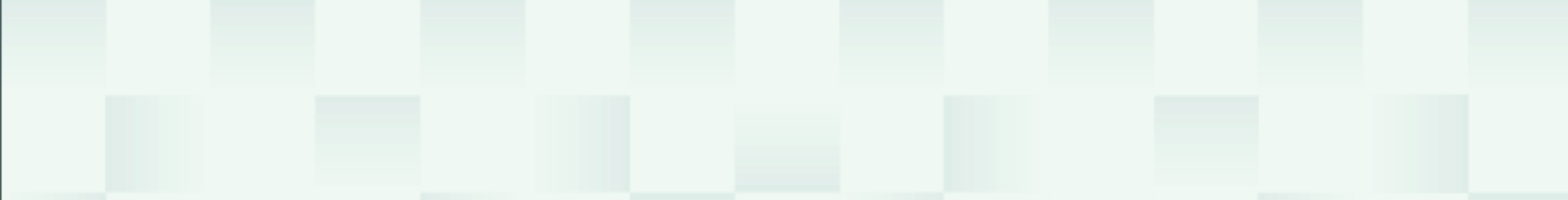 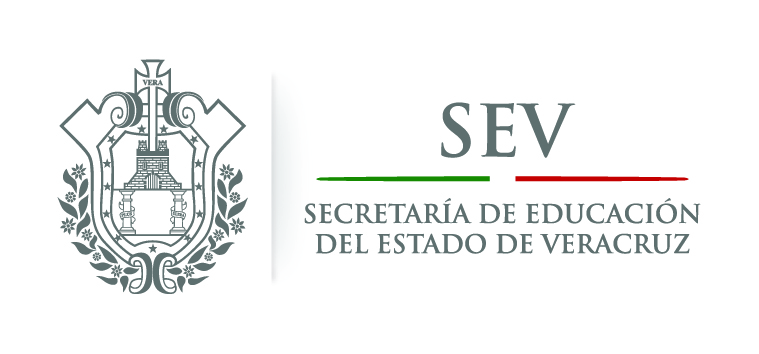 Subsecretaría de Educación Básica
Perfiles, parámetros e indicadores: Supervisores
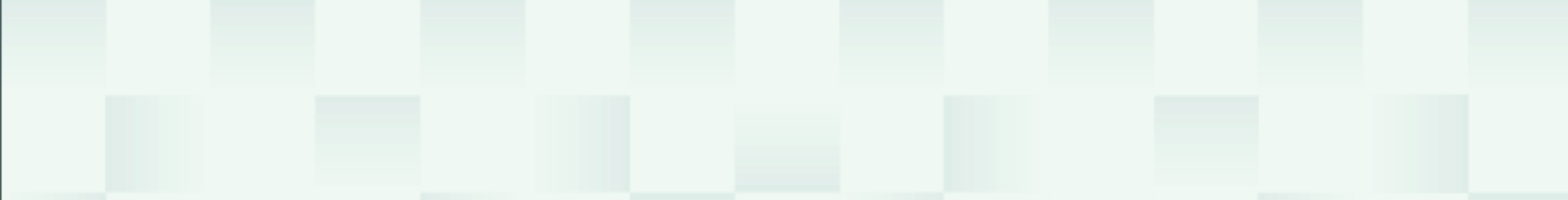 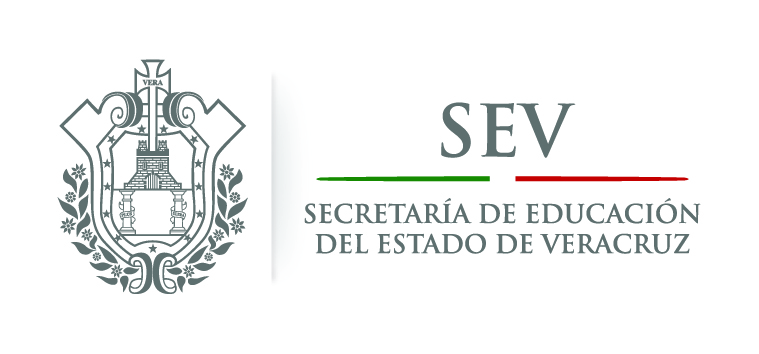 Subsecretaría de Educación Básica
Aspectos a evaluar
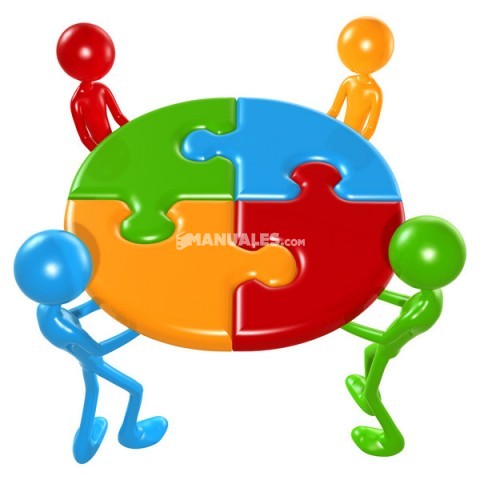 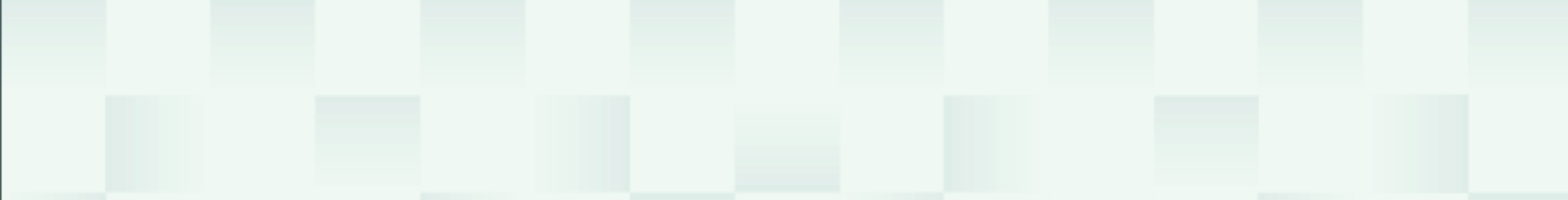 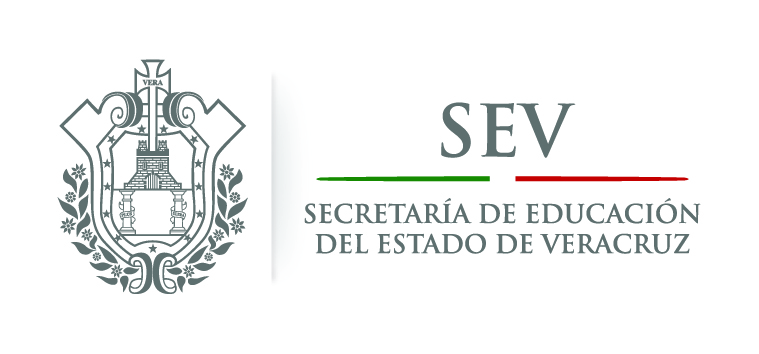 Subsecretaría de Educación Básica
Etapas,  aspectos, métodos e instrumentos Docentes
Etapa 5. Examen complementario
Del 15 de junio al 15 de agosto
14  de septiembre
Del 14 de al 28 noviembre
Asignatura Segunda Lengua: Inglés, se desarrollará una etapa adicional de evaluación, que consiste en la aplicación de un examen estandarizado. EXAMEN
24 de enero de 2016
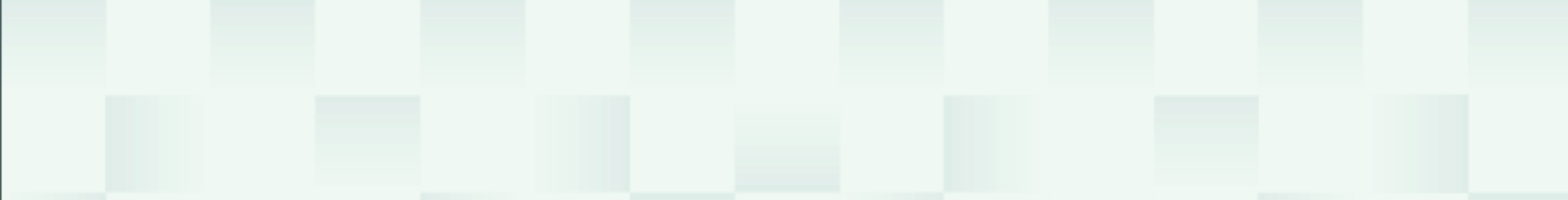 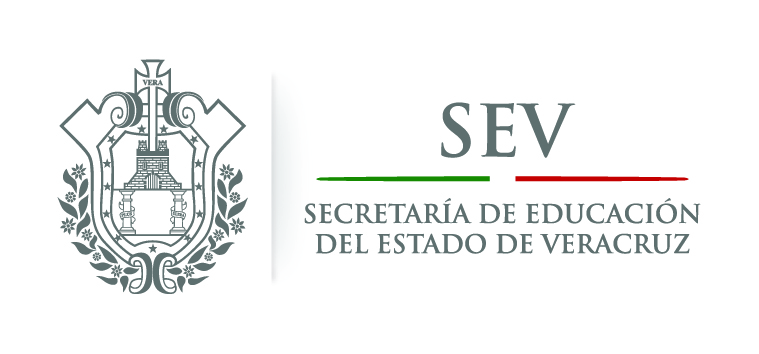 Subsecretaría de Educación Básica
Etapas, aspectos, métodos e instrumentos Director
Del 15 de junio al 15 de agosto
Del 14 al 28 de noviembre
24 de enero de 2016
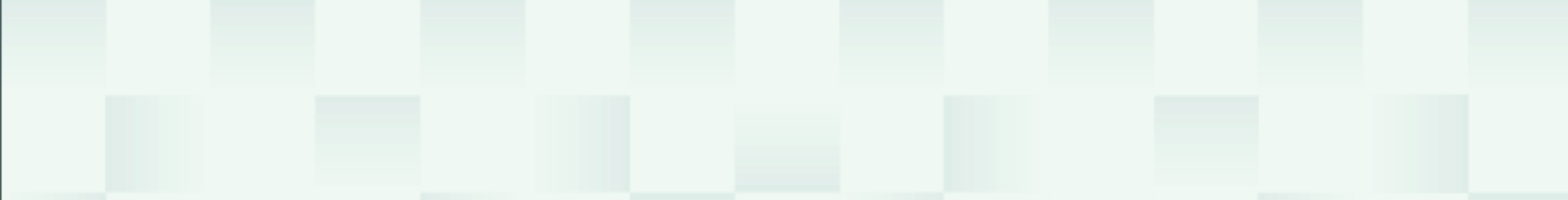 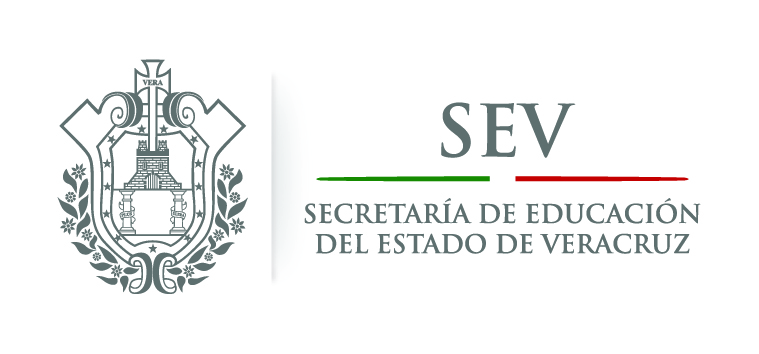 Subsecretaría de Educación Básica
Personal a evaluarPermanencia
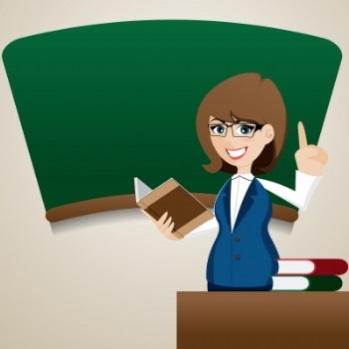 Docentes
Sostenimiento Federal, Federalizada y Estatal
Tipo de centro de trabajo y localidad: los ubicados  en localidades igual o mayor de 100 mil habitantes.
Antigüedad en el servicio: de 6 a 20 años
Tipo de plaza: jornada y por hora/semana/mes
Tipo de  nombramiento: definitivo
Carrera Magisterial: todos los niveles de estímulo
Personal con funciones docentes
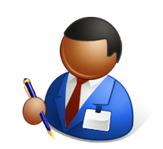 Directivos
Quienes ejerzan la función antes de la entrada en vigor de la LGSPD sin la categoría respectiva. (Regularización progresiva)
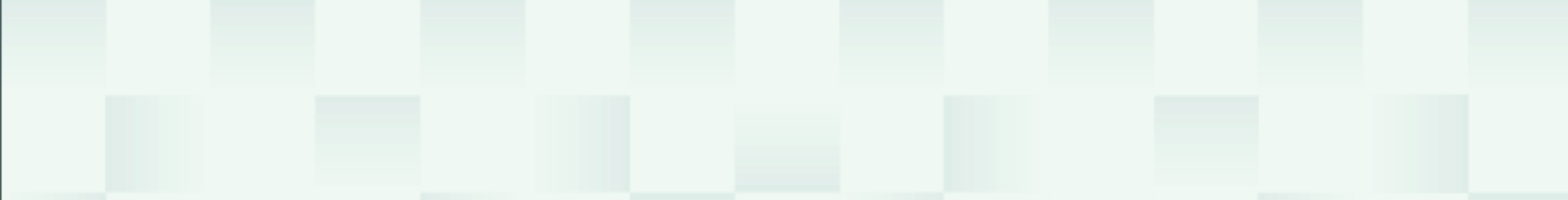 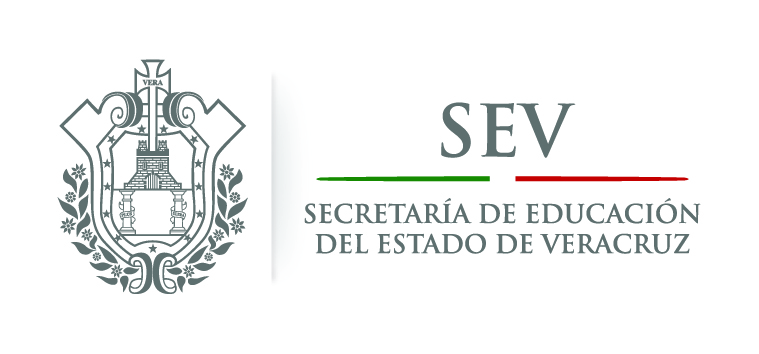 Subsecretaría de Educación Básica
Personal a evaluarPromoción
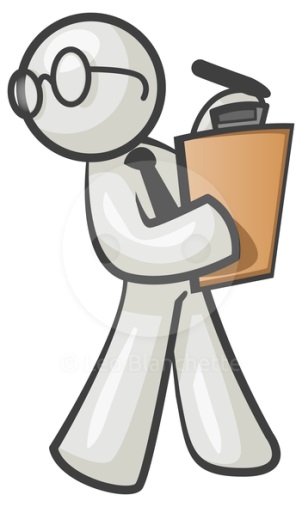 Funciones de supervisión
Docente en servicio con grado académico mínimo de licenciatura o equivalente
Quienes desempeñen funciones de dirección, coordinador de actividades, subdirector o director con o sin la categoría específica
Quienes desempeñen funciones de supervisión, supervisor, inspector, jefe de zona, jefe de sector o jefe de enseñanza sin la categoría específica, hasta la entrada en vigor de la LGSPD
Quienes desempeñen algunas de las funciones anteriores y aspiren a otro tipo de función de esta naturaleza
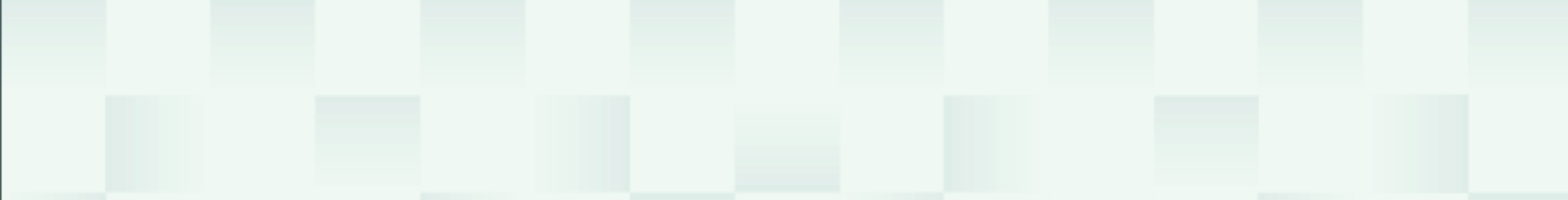 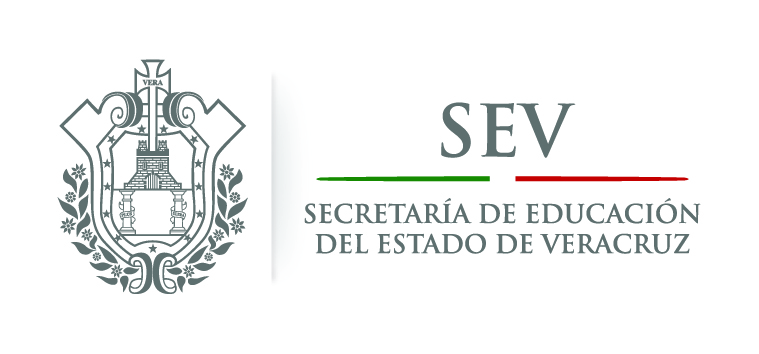 Subsecretaría de Educación Básica
Personal a evaluarPromoción
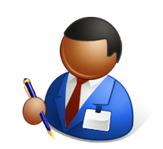 Funciones de dirección
Docente en servicio con grado académico mínimo de licenciatura o equivalente
Quienes desempeñen funciones de coordinación de actividades o subdirección, con o sin categoría específica
Quienes desempeñen funciones de director, hasta la entrada en vigor de la LGSPD
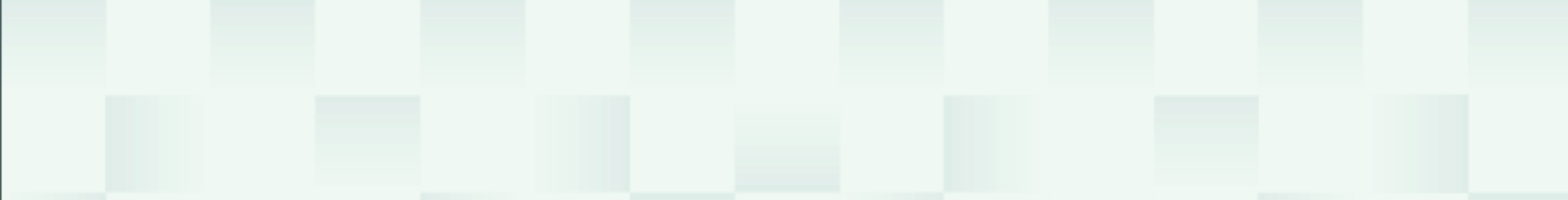 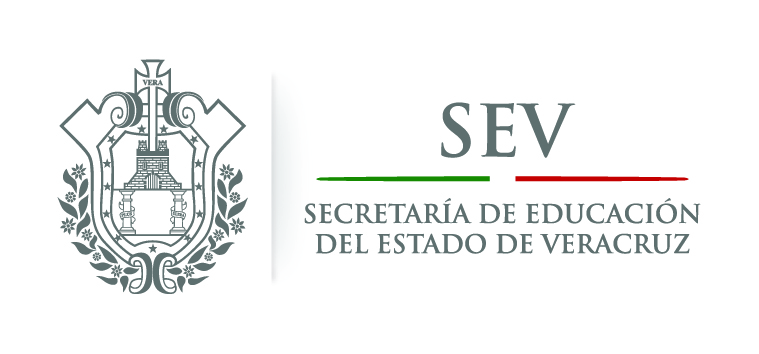 Subsecretaría de Educación Básica
Personal a evaluarPromoción
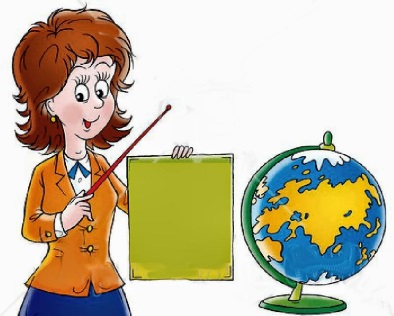 Funciones de asesoría técnico pedagógica
Docente en servicio con grado académico mínimo de licenciatura o equivalente
Quienes desempeñen funciones de asesoría técnico pedagógica de carácter temporal durante el ciclo escolar 2014-2015
Ocupar plaza(s) de jornada o por hora/semana/mes con valor de al menos 19 horas, con nombramiento definitivo o equivalente
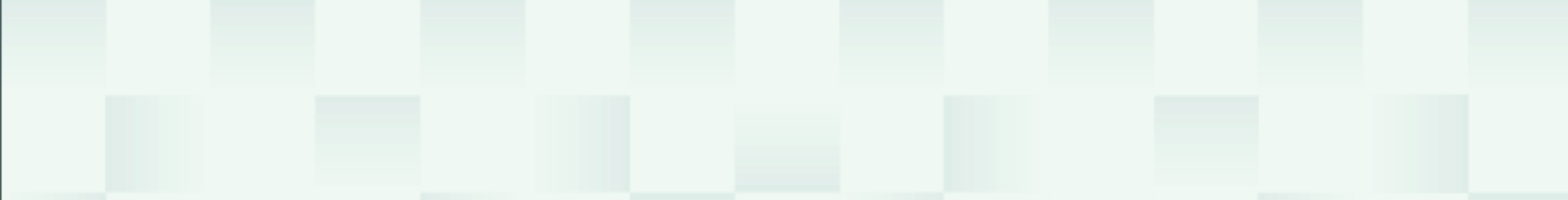 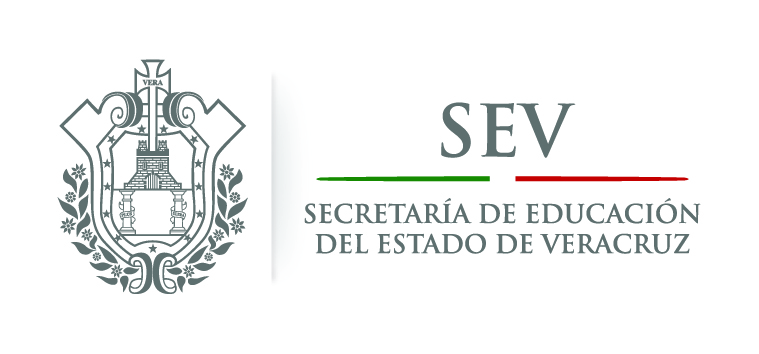 Subsecretaría de Educación Básica
Estrategia estatal de apoyo al proceso de evaluación al desempeño
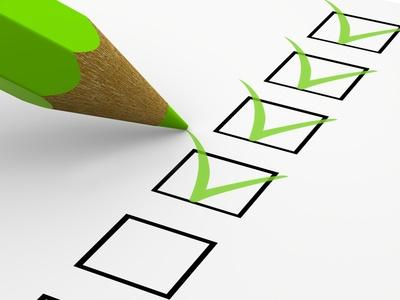 Objetivo

Ofrecer al personal docente, directivo y de función de apoyo técnico pedagógico, que participarán en los procesos de evaluación para promoción o permanencia en el servicio educativo, materiales informativos en línea, cursos presenciales y en línea, asesoría en los centros de maestros,  videos con pláticas sobre temas a evaluar y comunidades de aprendizaje.
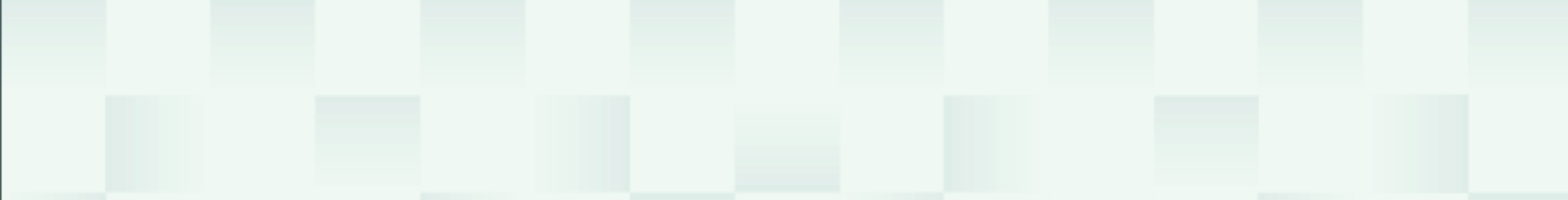 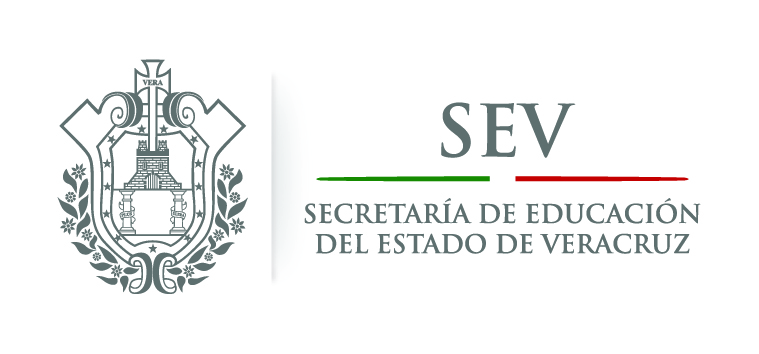 Subsecretaría de Educación Básica
Materiales de apoyo en líneawww.sev.gob.mx  Clave de acceso: Curp
Marco normativo.
Acuerdo 592, Plan y programas de estudio de                                                 educación básica: presentación informática.
Gestión educativa.
Presentación.
Bibliografía.
Normalidad mínima.
Cuadro descriptivo.
Presentaciones.
Evaluación formativa.
Orientaciones para la evaluación de la comprensión lectora en el aula
Bibliografía.
Evaluación Interna. Aprender en la escuela. Presentación
Guías de Reuniones de Consejos Técnicos Escolares. Preescolar, Primaria y Secundaria 
Ligas informáticas de las guías de estudio para concurso de oposición para la promoción a la función de: Asesoría Técnico Pedagógica, Dirección y de Supervisión.
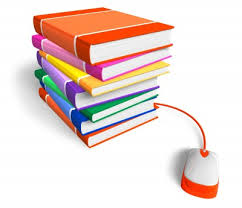 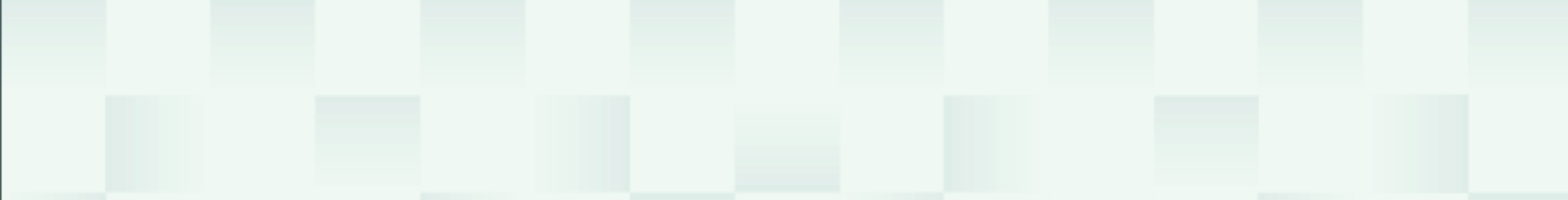 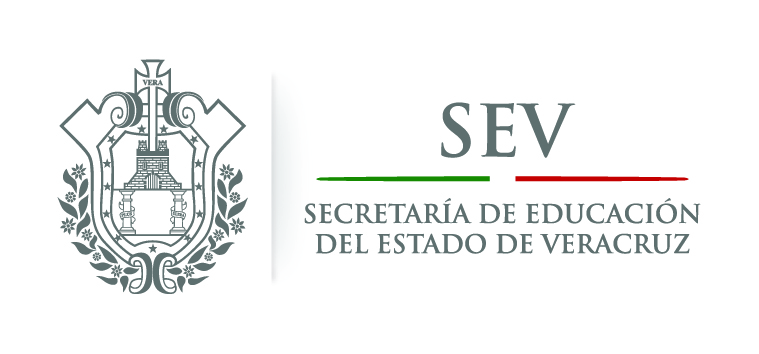 Subsecretaría de Educación Básica
Asesoría y reflexión en grupos de trabajo
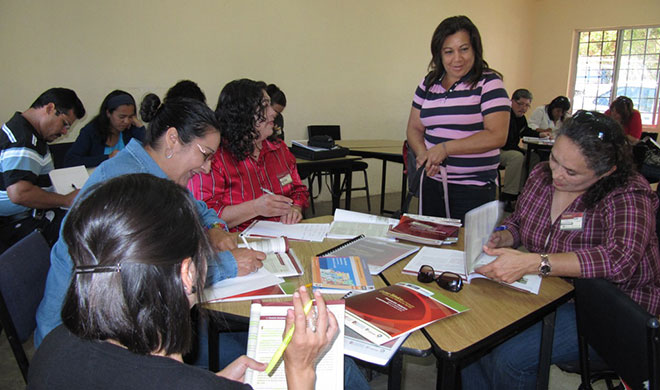 Centros de maestros
Consejos técnicos de escuela
Consejos técnicos de zona
Comunidades de aprendizaje
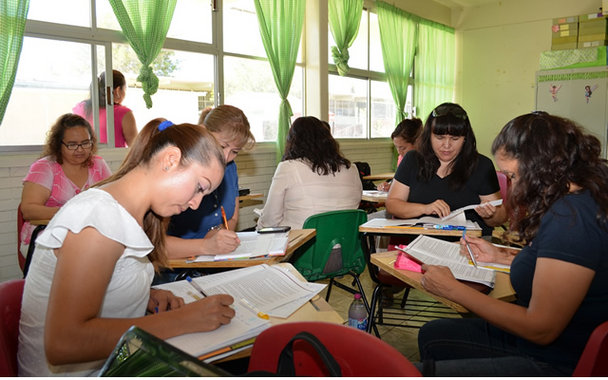 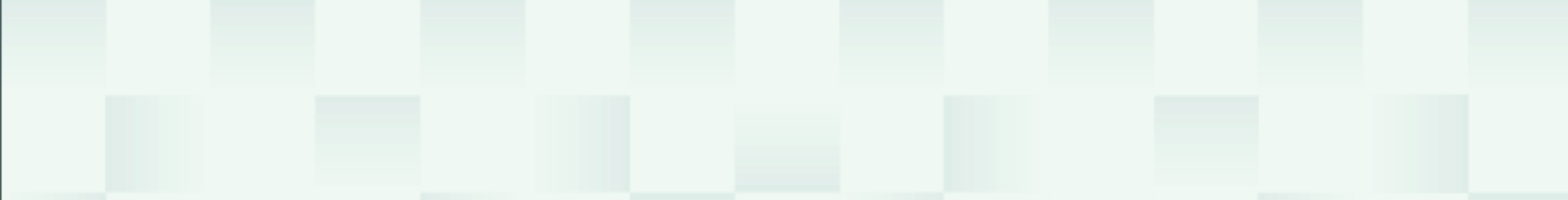 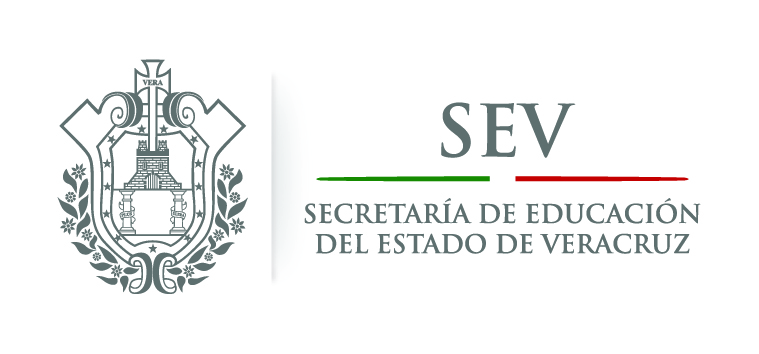 Subsecretaría de Educación Básica
Cursos
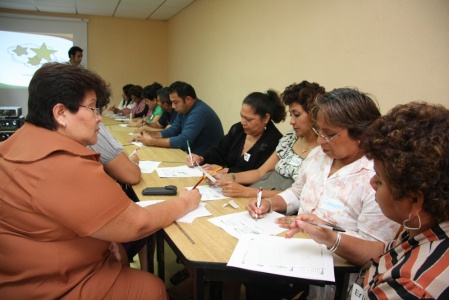 Curso Presencial de 40 horas
“Evaluación interna. Aprender en la escuela”

Cursos en línea en apoyo al desempeño docente.
Consorcio Clavijero
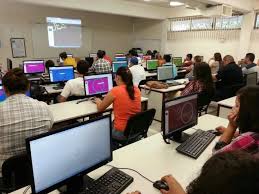 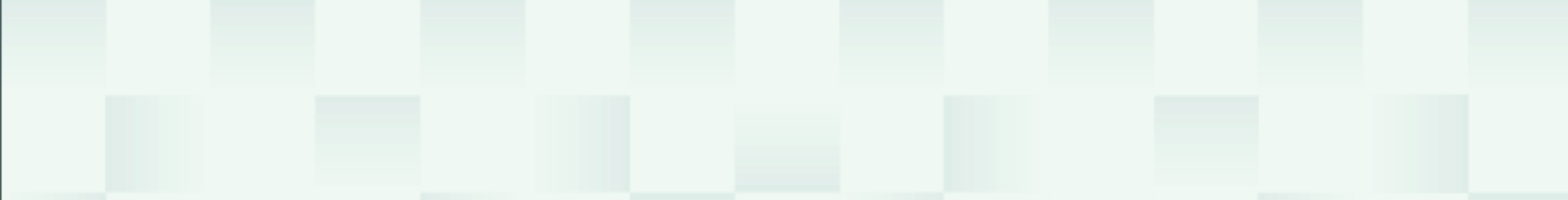 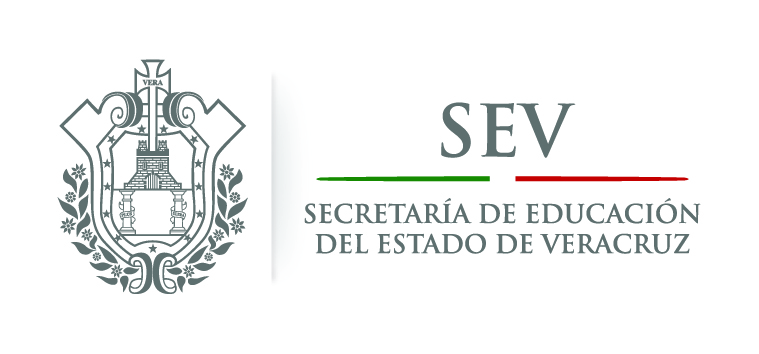 Subsecretaría de Educación Básica
Correo electrónico
particularbasica@gmail.com.
Telefóno: 841 77 00 ext. 7503, 7429, 7408
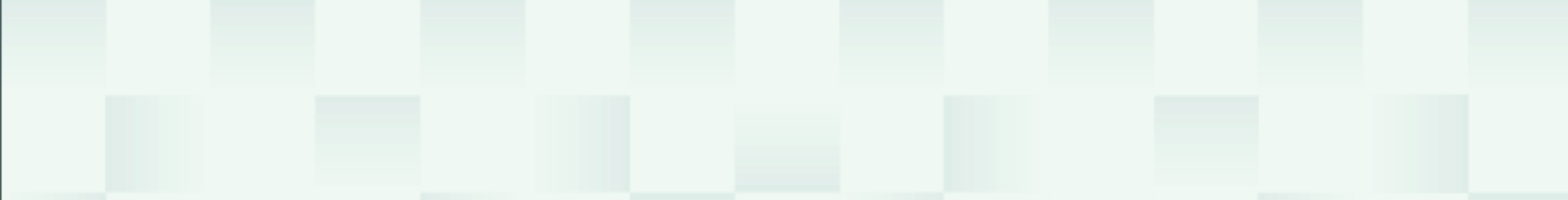